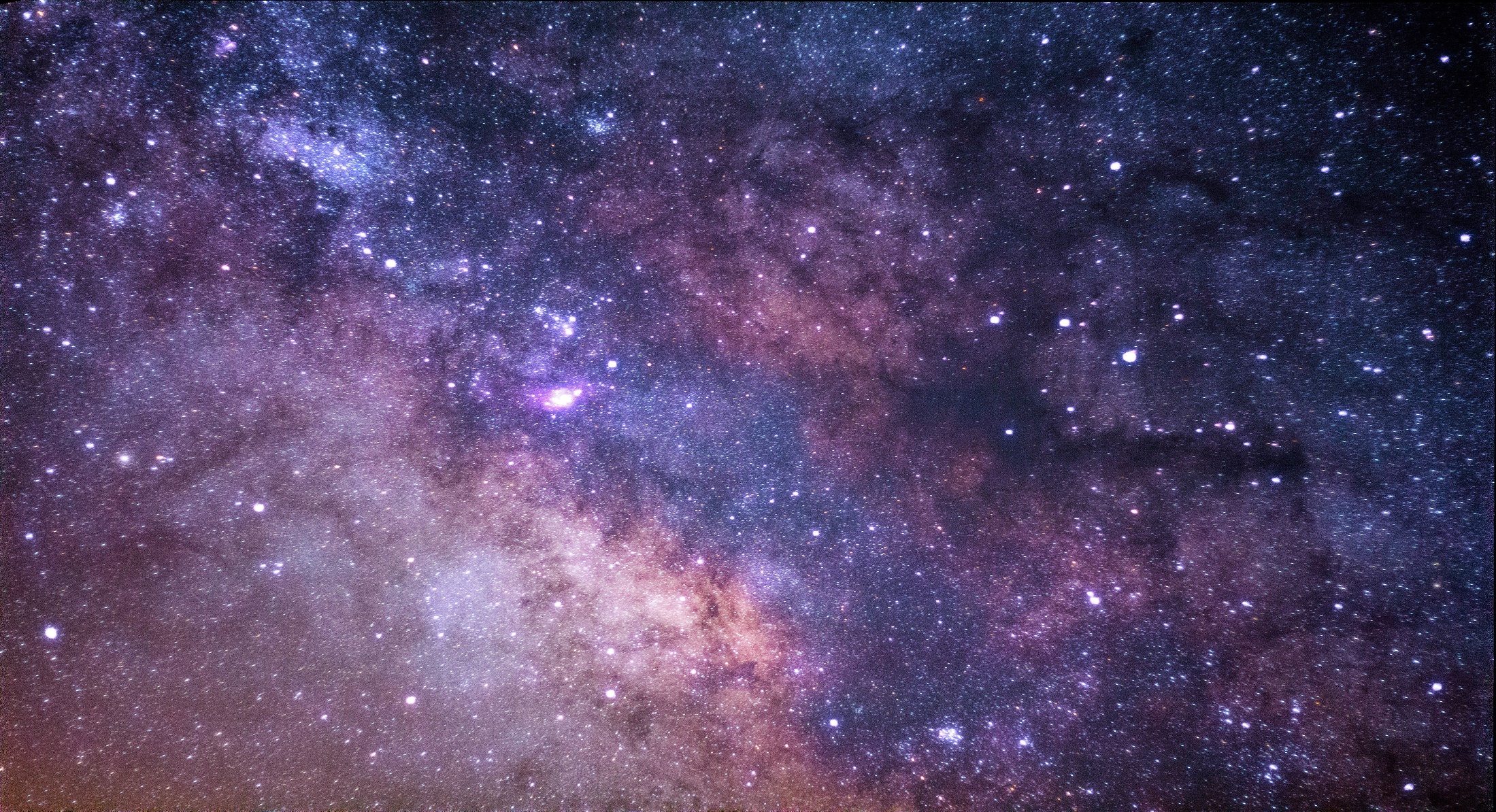 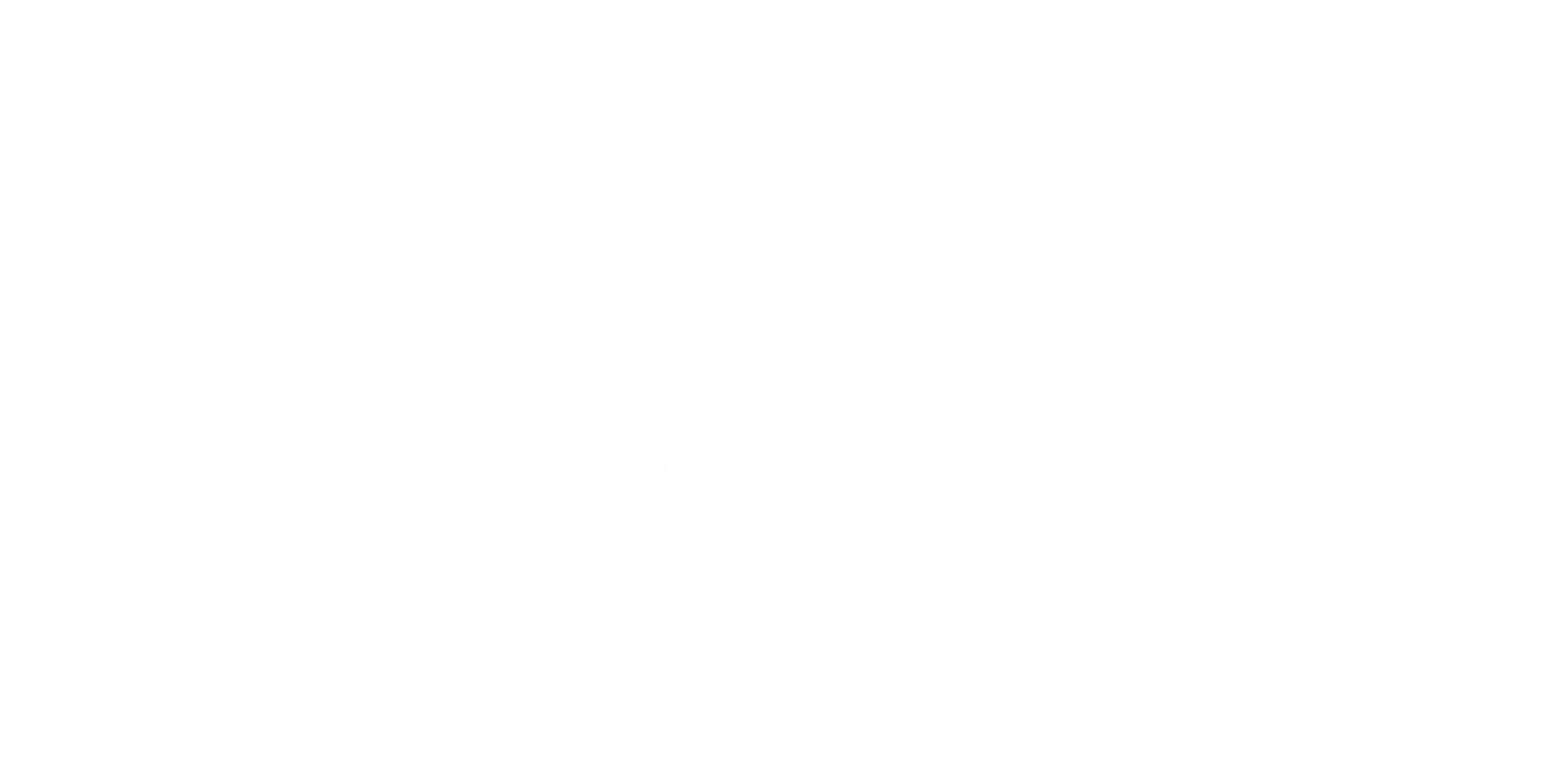 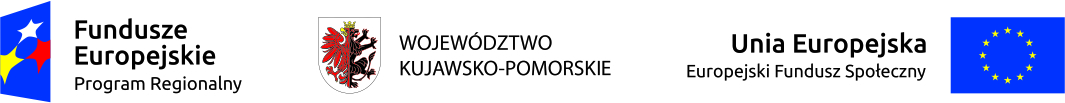 Partnerstwo po raz piąty !
Czego Jaś się 
nie nauczy…
EU-geniusz w naukowym 
labiryncie
Z Małgosią po
naukę
EU-geniusz 
w szkole tajemnic
1,5 mln zł
4823 uczniów
60 szkół
3,2 mln zł
3064 uczniów
(obecnie)
40 szkół
98 nauczycieli
sprzęt
4,1 mln zł
2000 uczniów
(plan) 
39 szkół
213 nauczycieli
sprzęt
1,5 mln zł
4478 uczniów
58 szkół
3 mln zł
2172 uczniów 
19 szkół
EU-geniusz 
w świecie 3D
13,3 mln zł
16 tys. uczniów
Partnerstwo po raz piąty ! – EU-geniusz w świecie 3D
10 SAMORZĄDÓW
39 SZKÓŁ
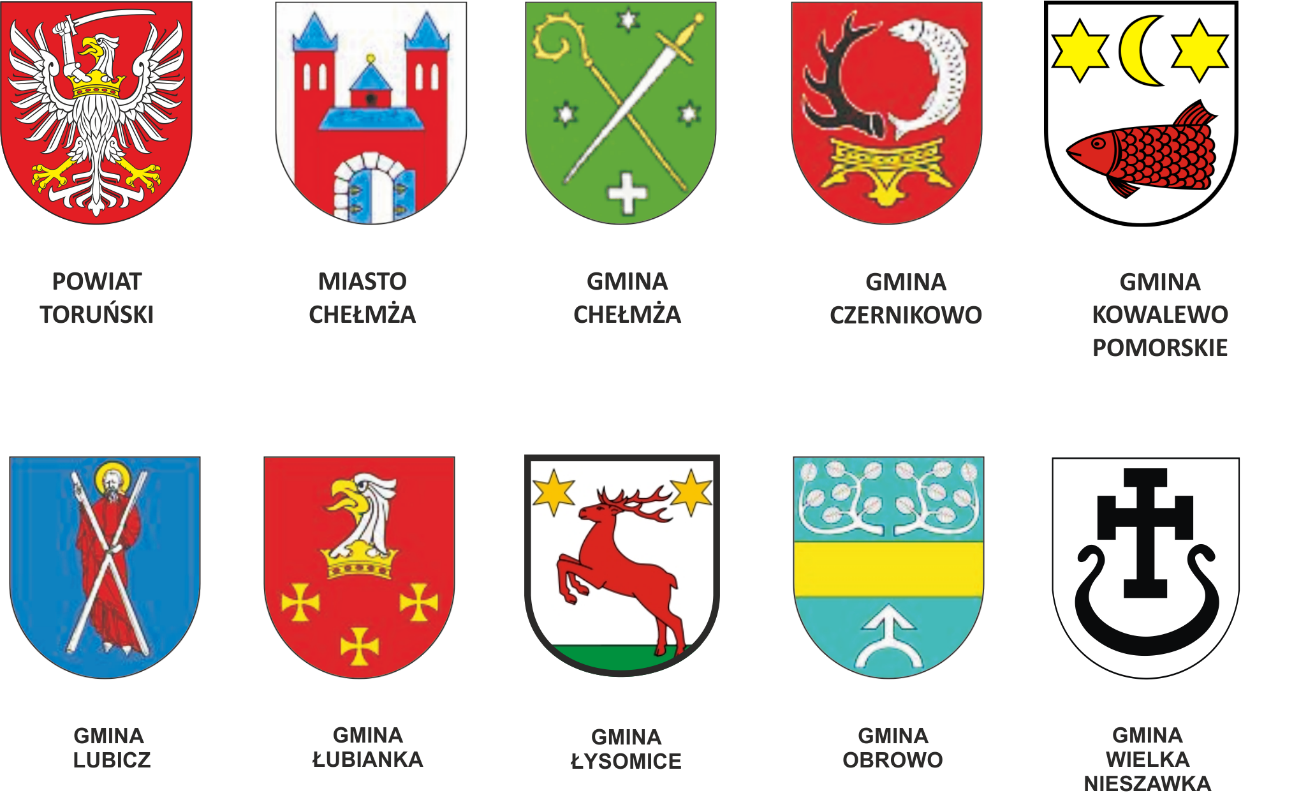 O projekcie
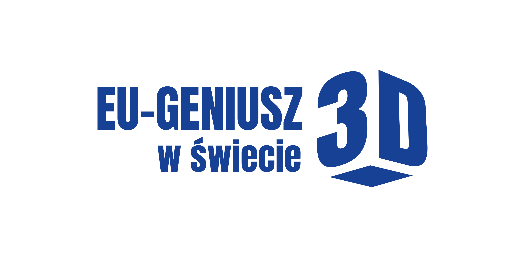 zwiększenie kompetencji matematyczno-przyrodniczych uczniów
CEL
01.05.2019 – 30.06.2023
OKRES
4 180 595 zł
dofinansowanie UE - 3 553 503,75 (85%)
wkład własny – 627 089,25 zł (15%)
ŚRODKI 
FINANSOWE
2000 uczniów
213 nauczycieli
39 szkół
UCZESTNICY
Zad. 1 EU-geniusz eksperymentuje z 3D
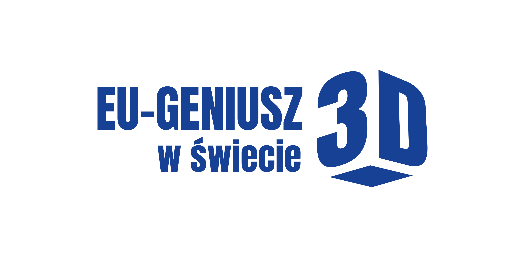 zajęcia z matematyki / informatyki / projektowania 


szkolenia z wykorzystania metod eksperymentu naukowego w edukacji / obsługi drukarek 3D


drukarki 3D z komputerem
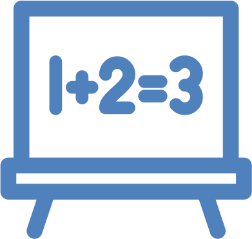 UCZNIOWIE
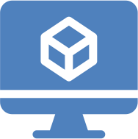 NAUCZYCIELE
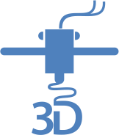 SZKOŁY
Zad. 2 EU-geniusz porusza roboty
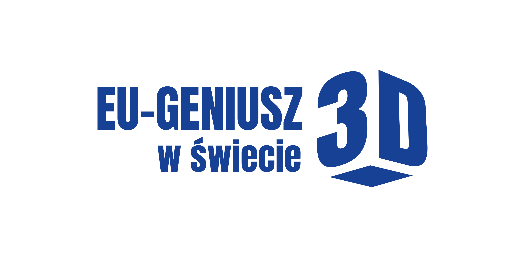 zajęcia z programowania / robotyki
walki sumo robotów


szkolenia z programowania robotów



programowalne roboty
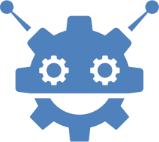 UCZNIOWIE
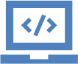 NAUCZYCIELE
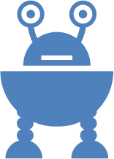 SZKOŁY
Wydatki w projekcie
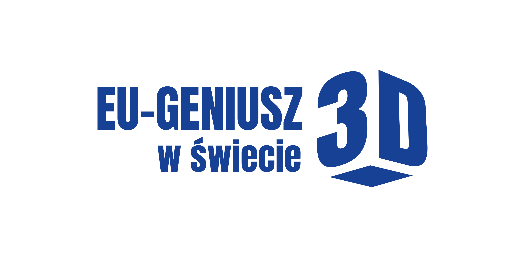 697 tys. zł
zakup drukarek 3D
252 tys. zł
szkolenia nauczycieli
123 tys. zł
zakup komputerów do drukarek 3D
324 tys. zł
zakup robotów
2,2 mln zł
wynagrodzenie dla nauczycieli za prowadzenie zajęć
Plan pracy - harmonogram
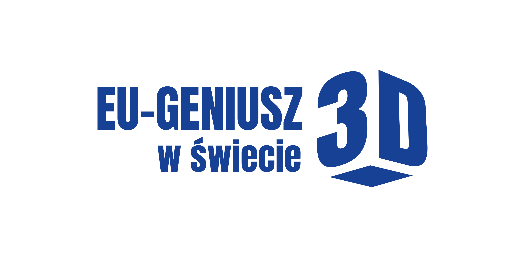 Umowa partnerska
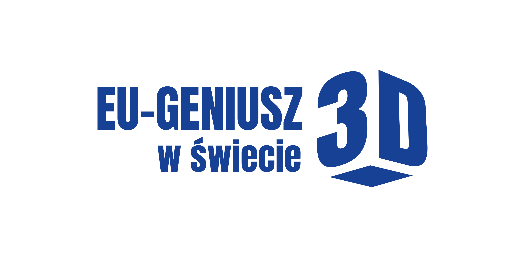 Kluczowe zapisy:
obowiązki Partnera wiodącego – powiatu toruńskiego
prawa i obowiązki Partnerów
szkoły biorące udział w realizacji projektu
sposób przekazywania dofinansowania partnerom
organizacja wewnętrzna Partnerstwa
ochrona danych osobowych i obowiązki informacyjne
przechowywanie dokumentacji 

Załączniki:
pełnomocnictwa dla Partnera wiodącego do reprezentowania Partnerów
budżet projektu z podziałem na Partnerów
Partnerstwo – podział zadań
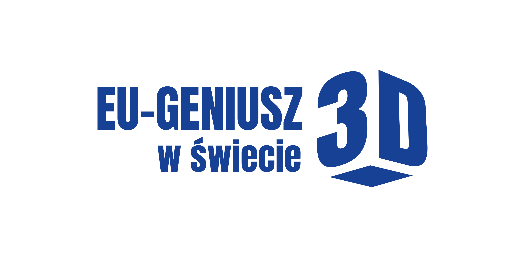 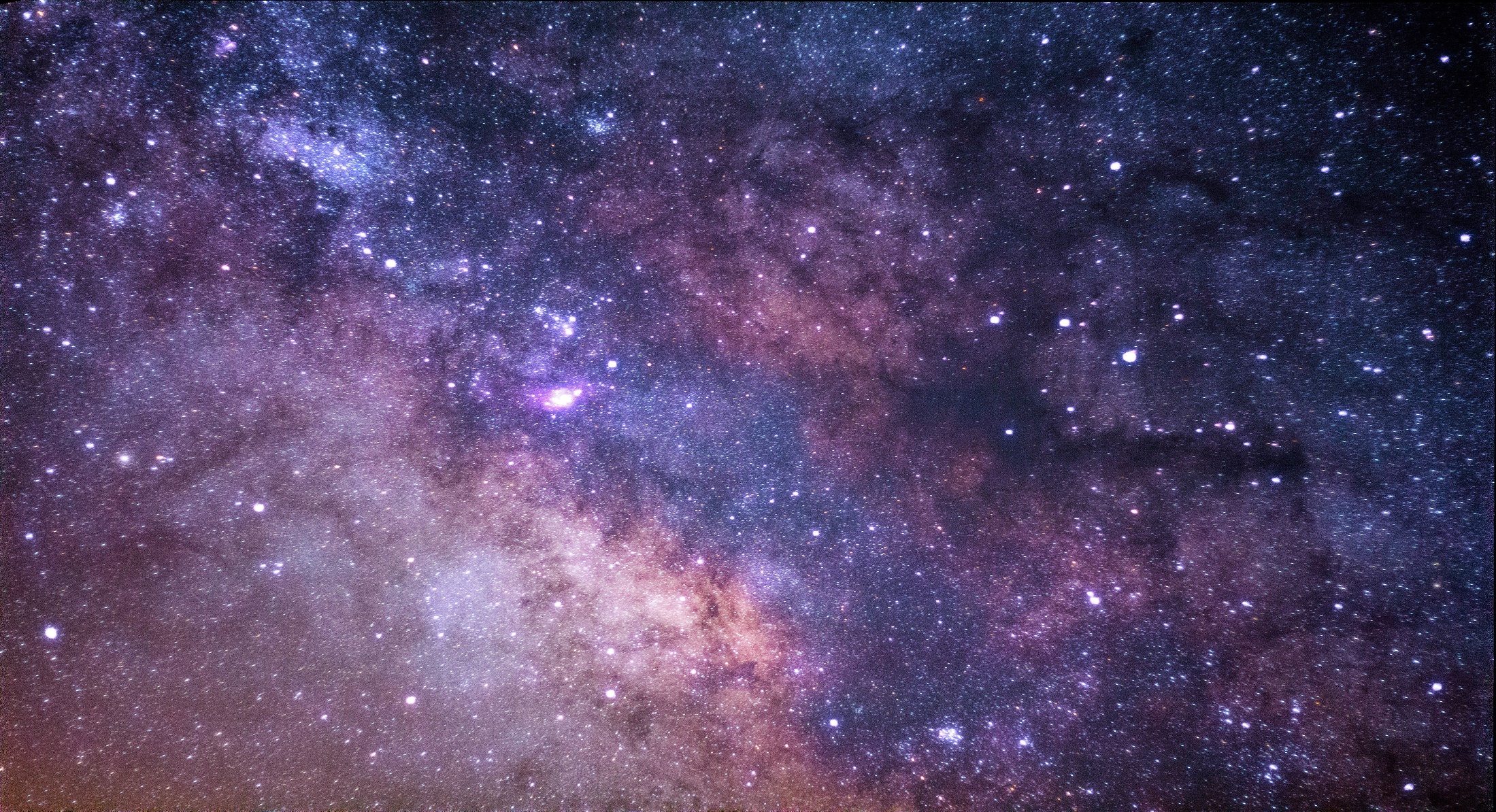 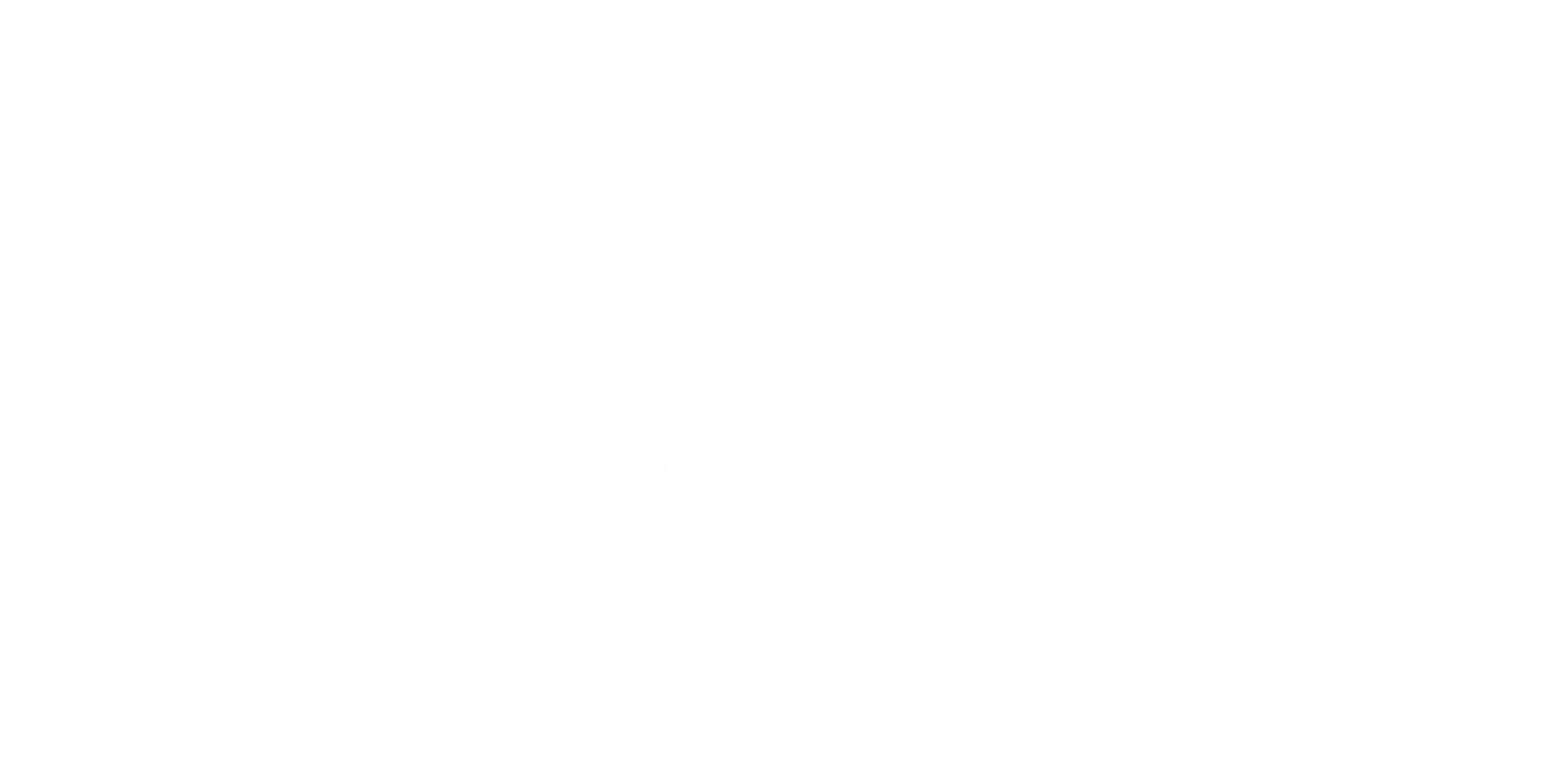 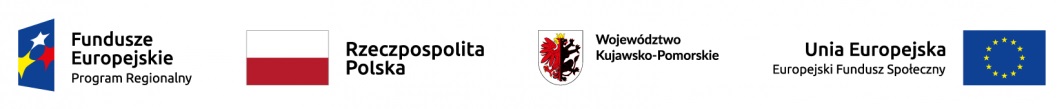